이어도
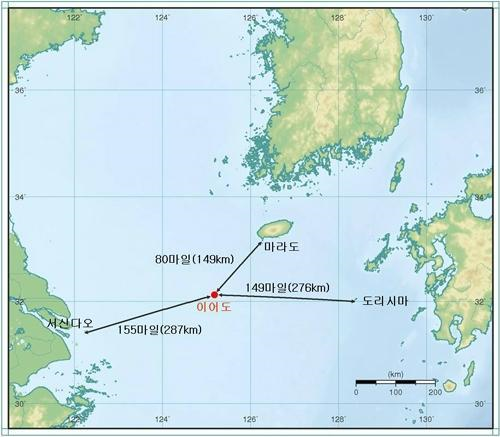 2003 이어도 해양과학기지
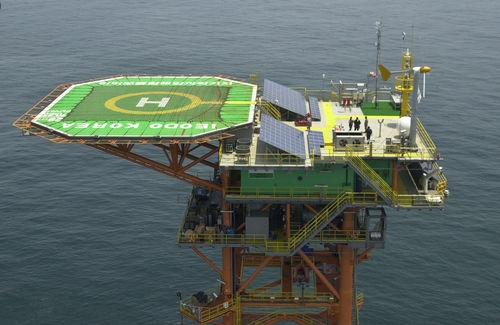 천연가스
수상자원
군사적 우위
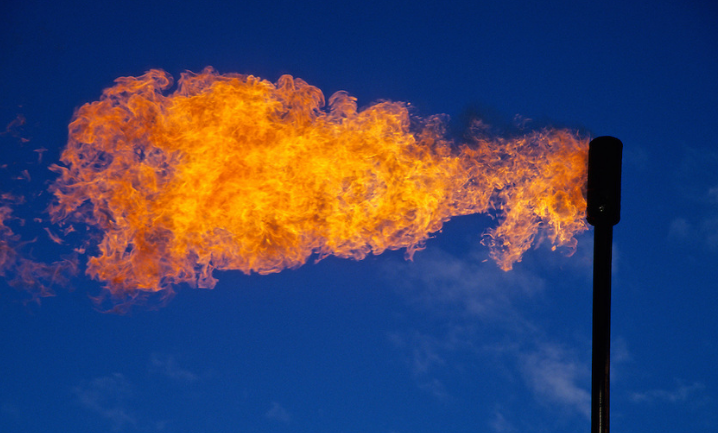 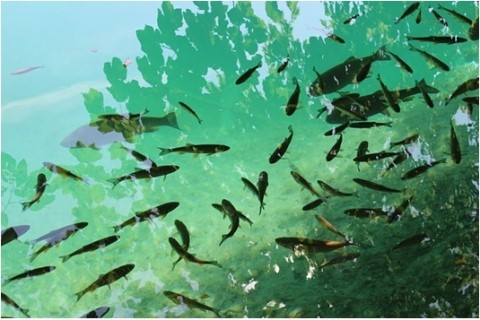 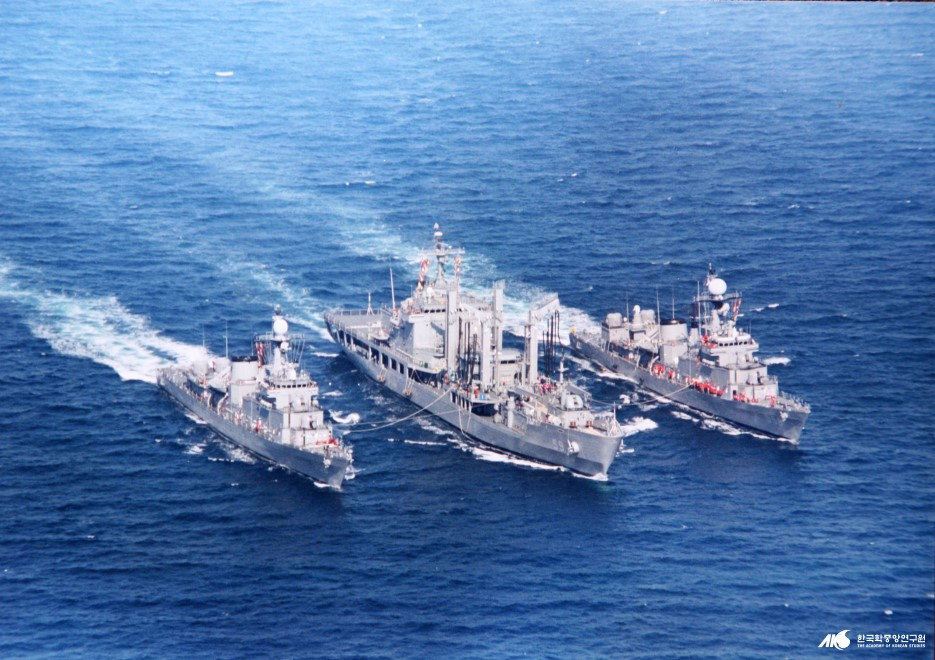 양측의 입장
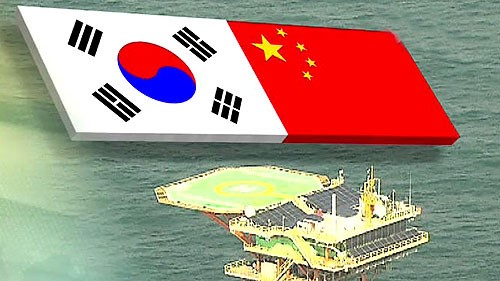 EZZ(배타적 경제수역)
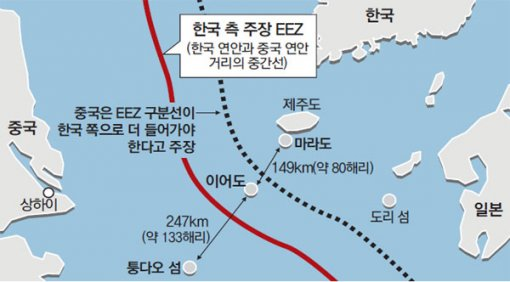 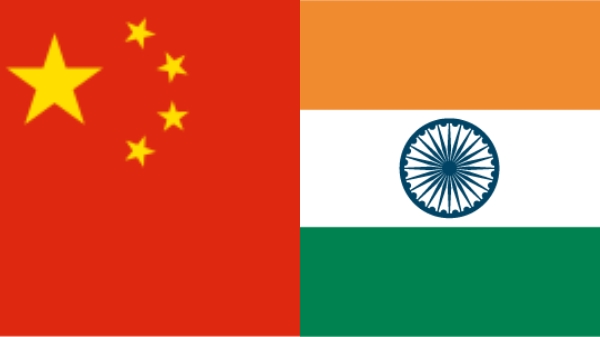 8조 동아시아 영토분쟁의 현황
중국과 인도의 
영토분쟁
순    서
1. 중국과 인도의 현황
2. 중국과 인도의 분쟁 지역
3. 중국과 인도의 과거
4. 중국과 인도의 앞으로의 전망
1. 중국과 인도의 현황
- 도카라 지역 분쟁-
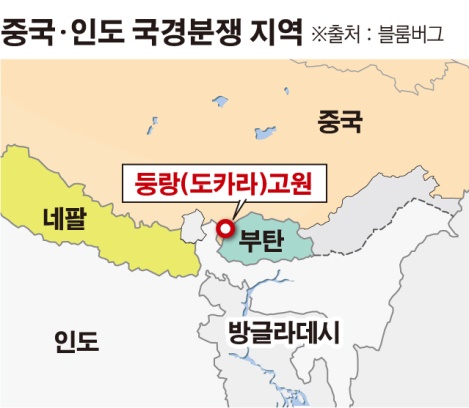 부탄, 중국령 티베트 사이 도카라 고원 

 중국 토목공사

실리구리 회랑  접근 용이
닭의 목을 지켜라!
1. 중국과 인도의 현황
- 도카라 지역 분쟁-
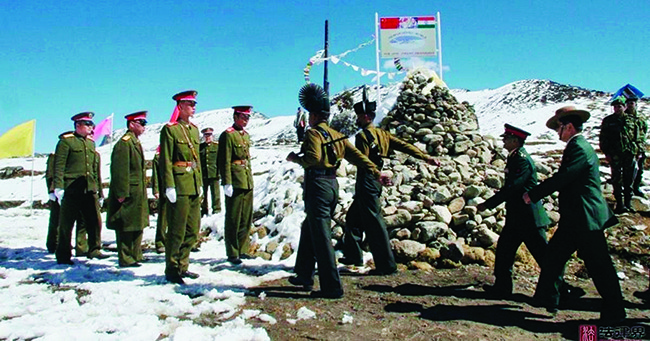 1. 중국과 인도의 현황
- 인도內 에서의 반중감정-
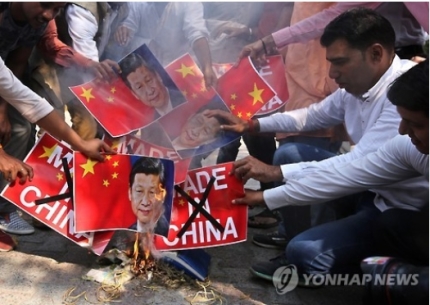 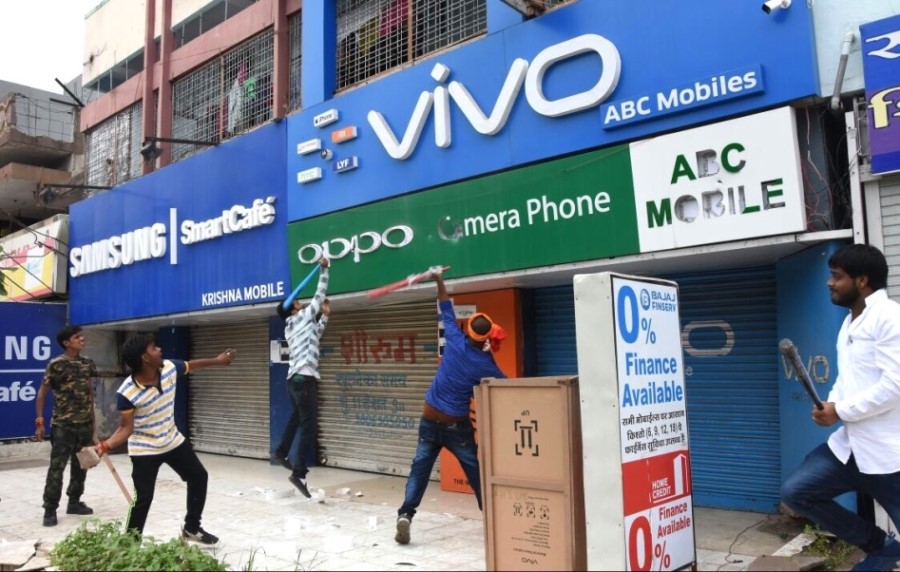 1. 중국과 인도의 현황
- 인도內 에서의 반중감정-
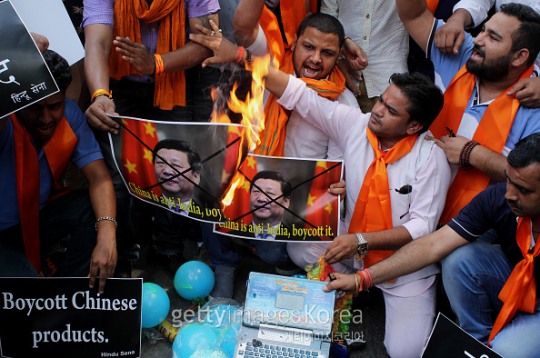 1. 중국과 인도의 현황
- 국가간의 협력 관계-
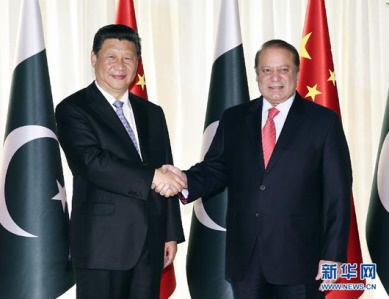 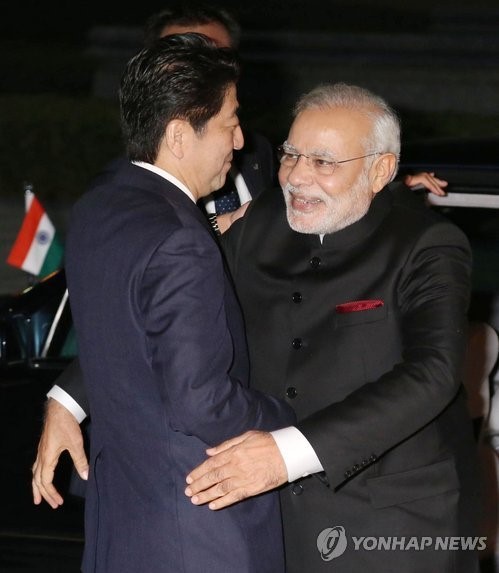 인도
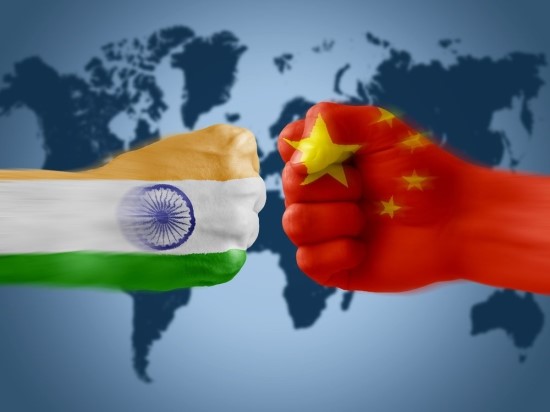 중국
북한

파키스탄

말레이시아

러시아
일본

미국

부탄

구 소련
2. 중국과 인도의 분쟁 지역
- 카슈미르 분쟁(아커싸이친 분쟁)-
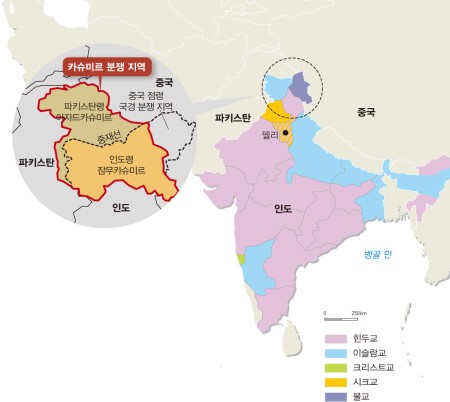 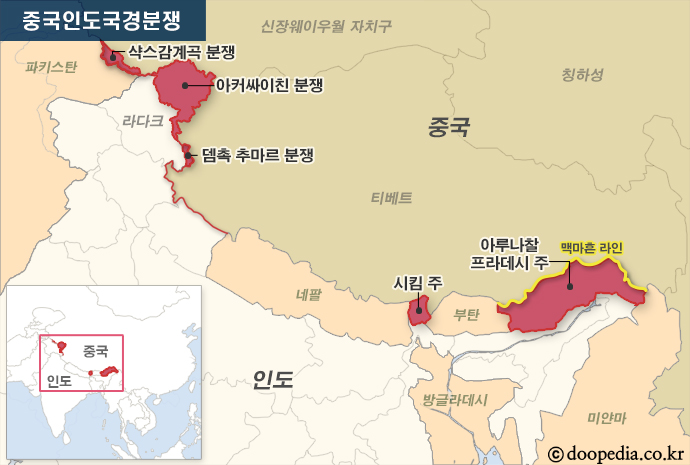 중국령 티베트의 땅 
          
            VS

인도령 아커싸이친 지역
혼   돈
남부 인도령 잠무카슈미르

            VS

북부 파키스탄령 아자드카슈미르
2. 중국과 인도의 분쟁 지역
- 카슈미르 분쟁(아커싸이친 분쟁)-
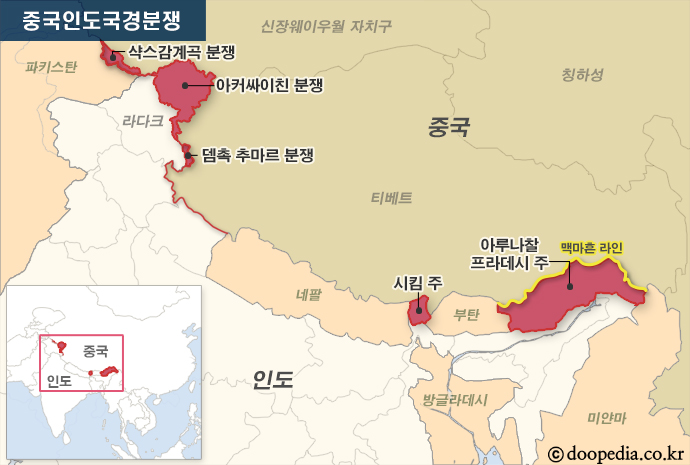 카슈미르 분쟁 심각!!
2. 중국과 인도의 분쟁 지역
- 아루나찰 프라데시 분쟁-
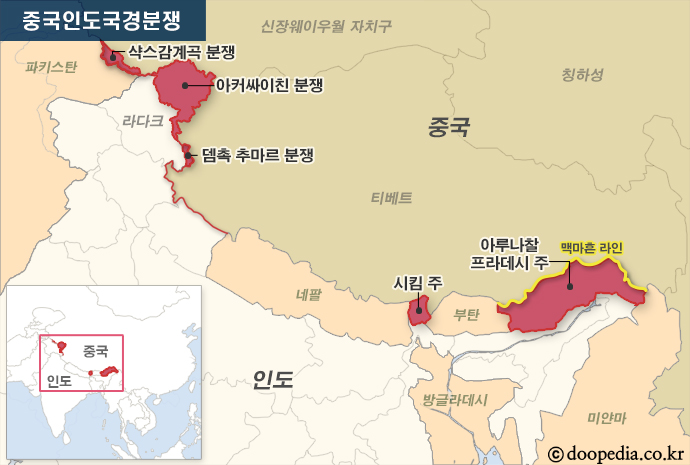 1962년 국경 초소 50여개 설치

동년 10월 중국 남침

3개 규모 사단 대치

회담 제안  → 무시

11월 2차 진격

일방적 승리 확인 후 퇴각
2. 중국과 인도의 분쟁 지역
- 아루나찰 프라데시 분쟁-
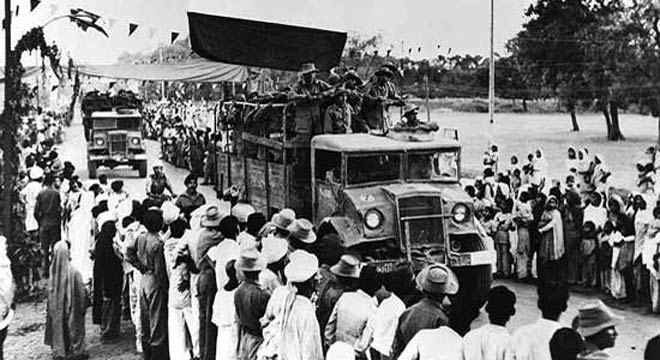 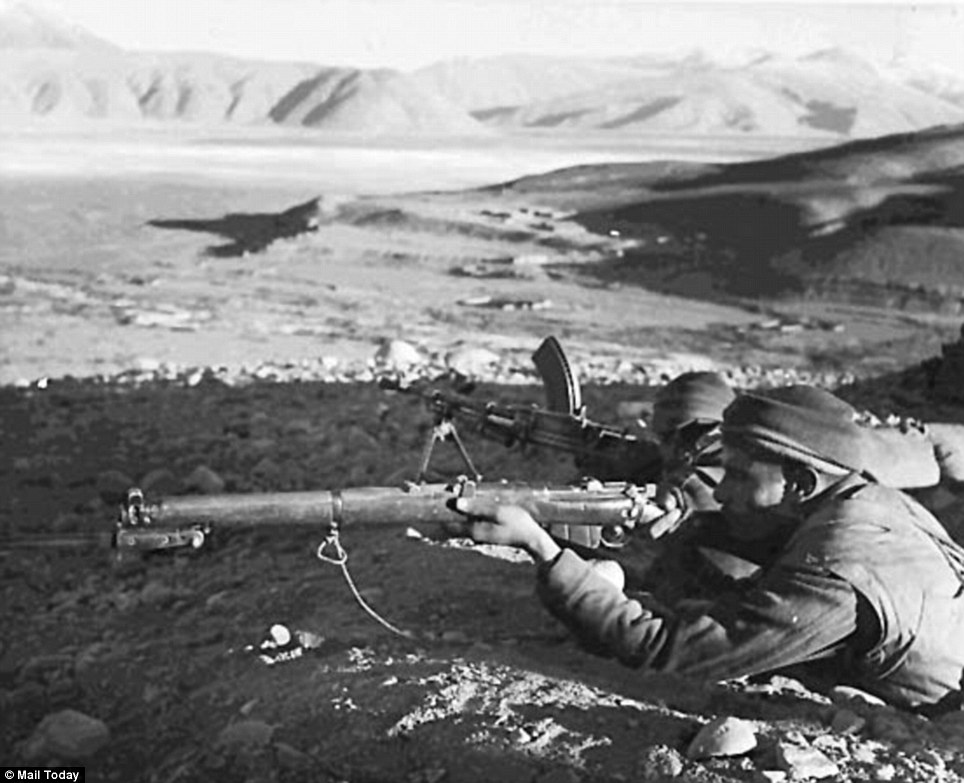 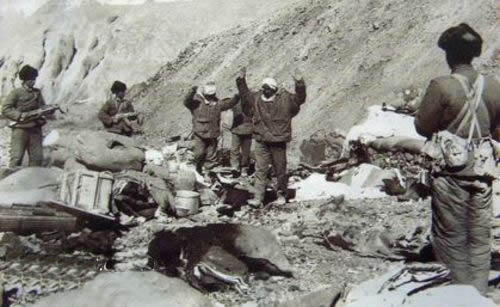 3. 중국과 인도의 과거
- 영국의 맥마흔 라인-
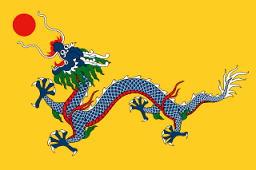 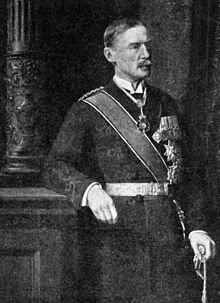 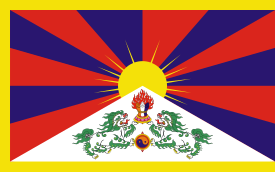 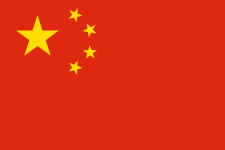 1912년 청나라 신해혁명으로 몰락

1914년 독립국가 티베트와 중화민국 영국령 인도 사이 협약
-영국의  중화민국 영토확장 견제

1948년 인도 독립

1949년 중화인민공화국 수립

동년 티베트 무력 점령
신해 혁명
헨리 맥마흔 
영국령 인도 외무장관
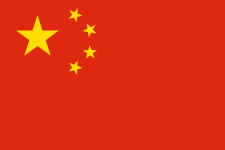 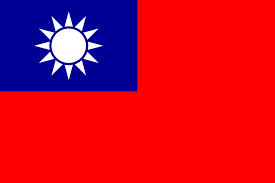 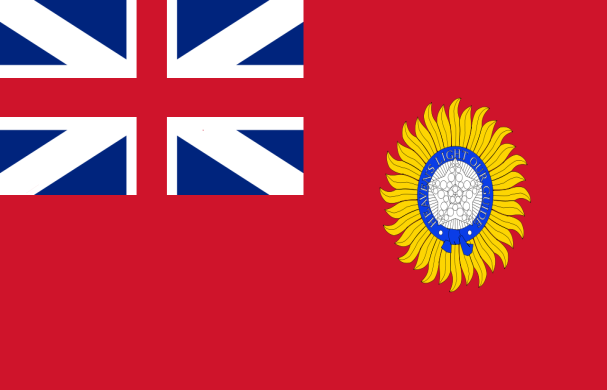 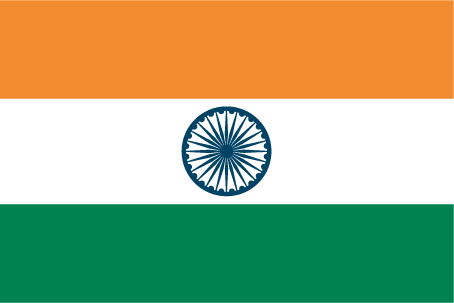 3. 중국과 인도의 과거
- 달라이 라마의 도주-
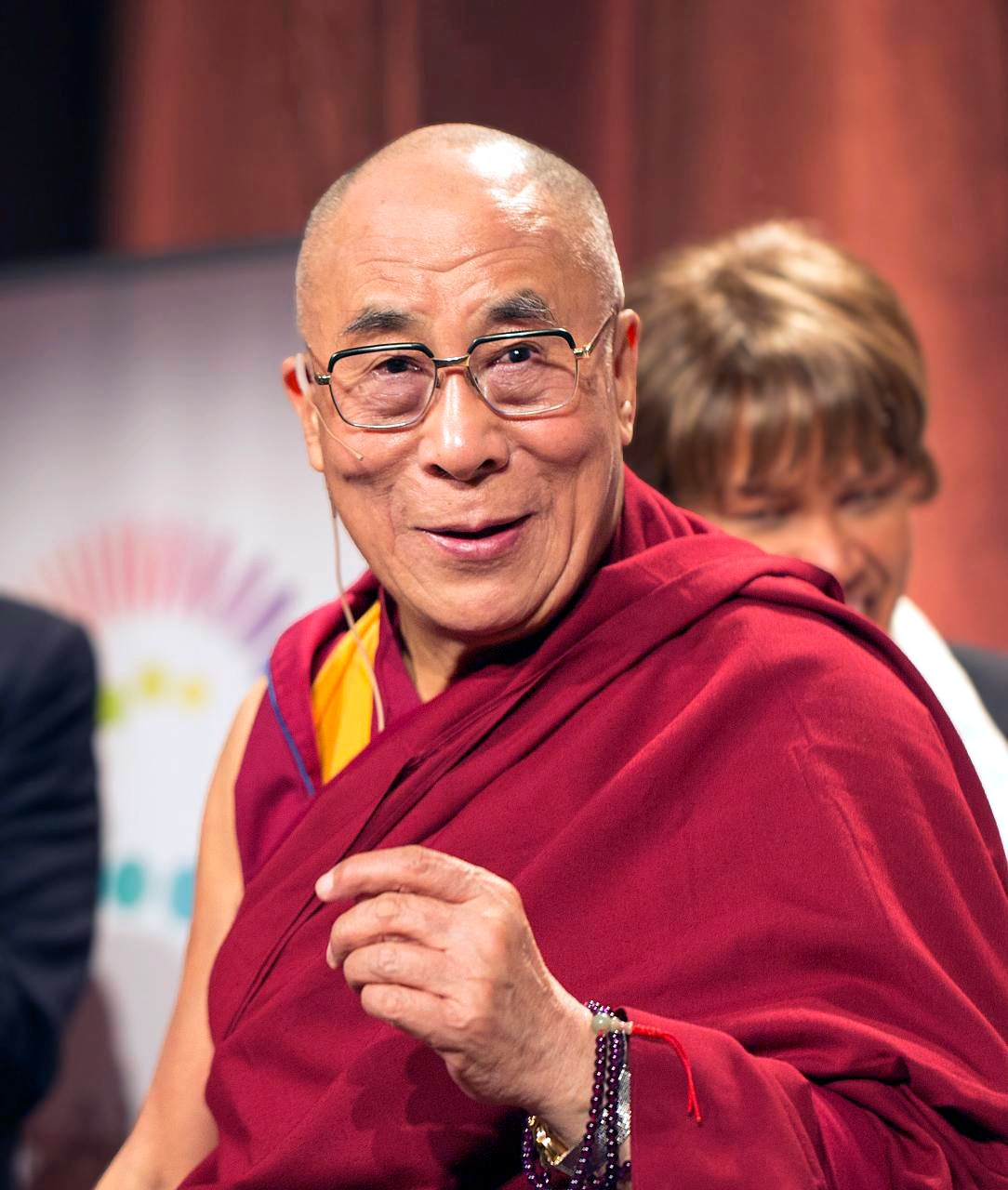 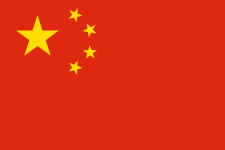 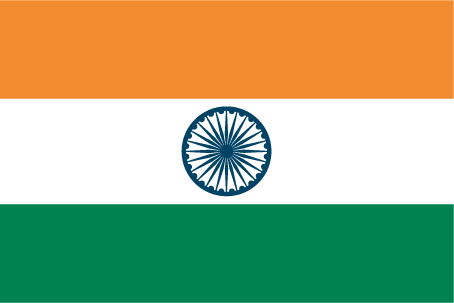 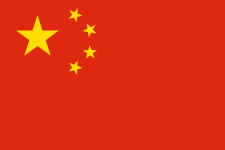 冷
망명정부
수립
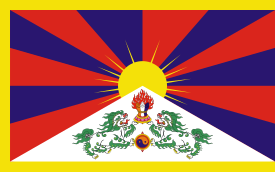 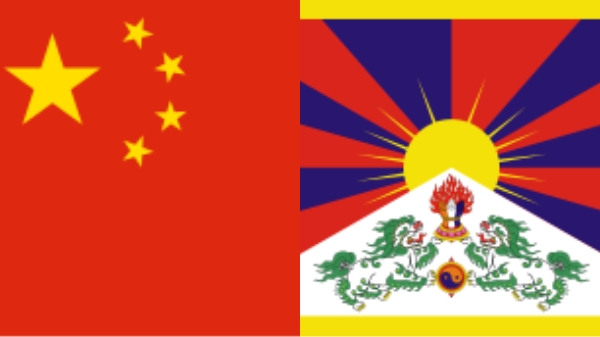 종교탑압
말살정책
3. 중국과 인도의 과거
국력 약화
국경선 정비
스탈린 비판!
개방정책!
평화공존론!
저 것은 해로운 새다!
- 1962년 무력충돌-
1962년
인도의 오판
1959년
소련과의 대립
1958년 ~ 1960년
중국 대기근
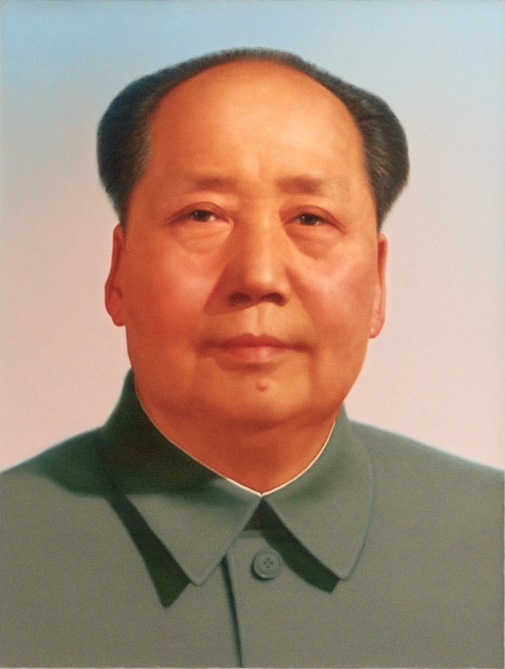 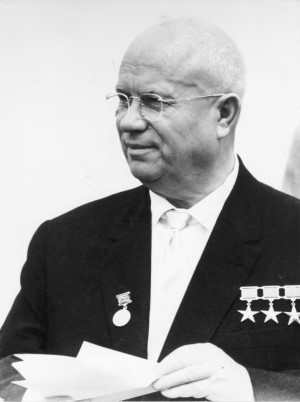 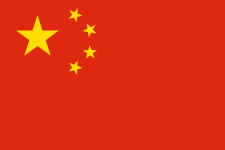 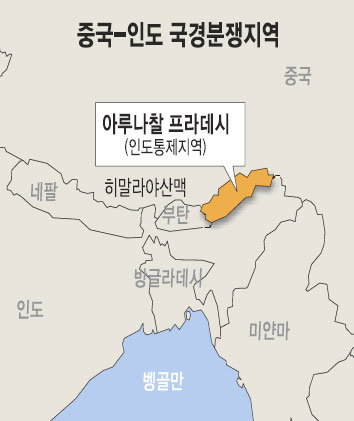 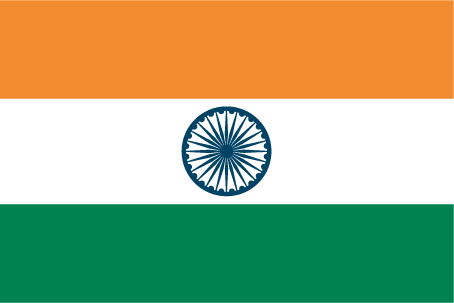 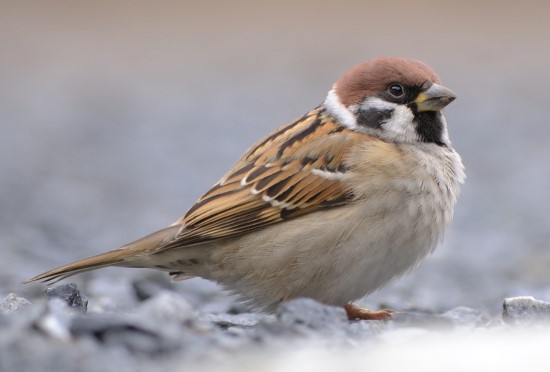 4000만명 이상 아사
2억1천여마리
평화·공존
인도 옹호
핵무기 기술자들 철수
대만·미국과의 사이
티베트 진압
핵무기 개발
수정주의 노선!
4. 중국과 인도의 앞으로의 전망
- 시리아 내전 다음은......-
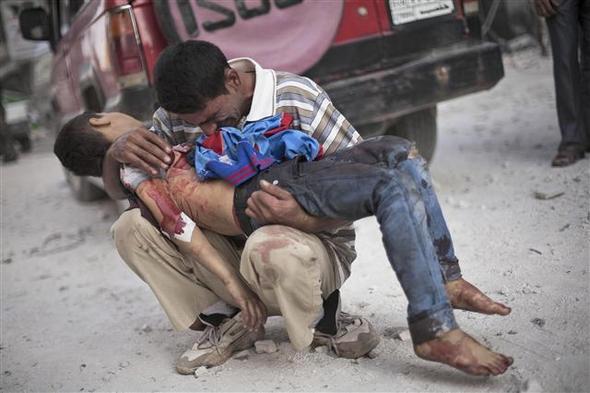 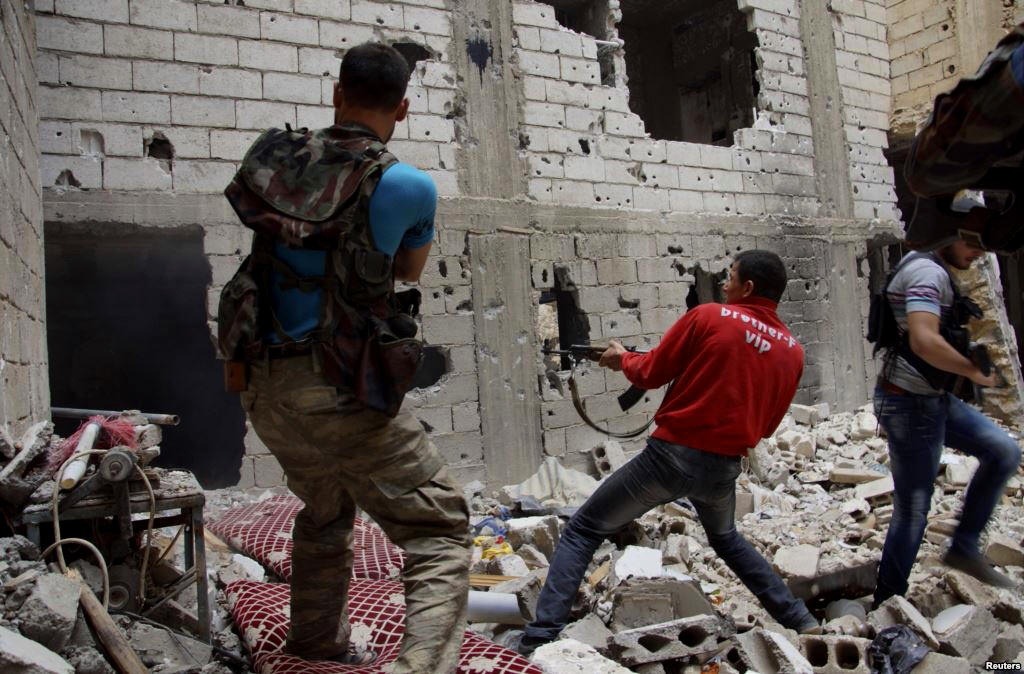 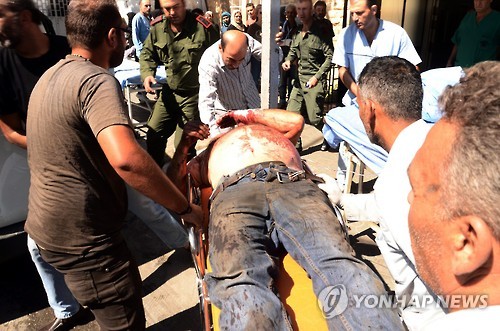 해외 언론매체
시리아 내전의 다음은 중국 인도, 가능성↑
4. 중국과 인도의 앞으로의 전망
- 국경 분쟁 일단락?-
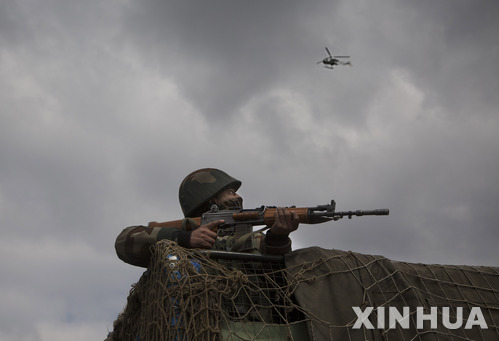 국경선으로부터 150m씩 후퇴
인도 ‘중국, 북쪽의 적’  ‘중국과 전쟁 대비’
정말로 끝?
중국 ‘인도 입 조심하라’
인도 국경지대에 포대 전진배치
중국 국경지대에서 실탄 훈련